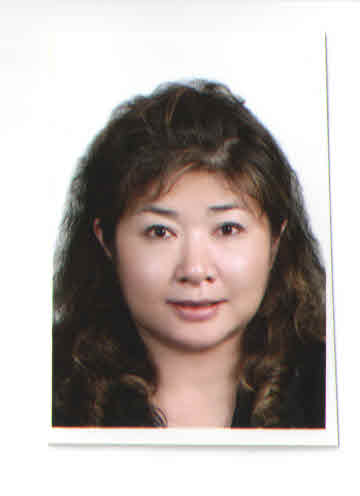 國 際 獅 子 會3 0 0 B2區 講 師 團 講 師 履 歷 
       姓       名：	游美娟
隸屬會名：	美倫獅子會
隸屬專區：	第五專區
隸屬分區：      第九分區
 獅  子  會  經  歷
      1996-1997  B2區美倫會會長
1997-1998 大 B區分區主席
1998-2000  大B區國際關係委員會主席
2000-2001 大 B區專區主席
2003-2004  B2區辦事處主任
2004-2005  B2區駐區總監特別顧問
2008-2009  B2區辦事處主任 
2009-2010  B2區 辦事處主任 
2010-2011  B2區區務長
2011-2012  B2區秘書長
獅  子  會   學   歷

2006-2007 複合區領導學院結業
2006-2007 複合區認證講師
2010-2011地方講師發展學院(RFDI) 
2011-2012 B2區講師團（CEP）引導師之訓練與認證結業
ALLI泰國中文班
1
慶祝新分會授證夜籌劃指南
凡國際總會授證並經當地主管機關批准立案之區內各分會，正式為國際獅子會之分會。
授證夜一般是在授證核准後，大約第90天舉行。
2
慶祝新分會授證夜籌劃指南
授證夜工作清單: 
 1.執行委員會
 2.財務委員會
 3.請帖、娛樂委員會
 4.活動委員會
 5.公關委員會
 6.頒發授證委員會
3
授證夜籌劃指南
1.執行委員會:
指派授證夜主席
訂授證夜日期
分配委員會之責任
審查並核准計畫
4
授證夜籌劃指南
2.財務委員會:
編定預算.籌足經費(註冊費)
確定入場人數
核准費用
5
授證夜籌劃指南
3.娛樂委員會:
設計並分發邀請函
邀請主講人、並安排器材安裝
確認參加人員
預定表演節目
檢查活動場地是否已佈置妥當
介紹次序、貴賓席安排
6
授證夜籌劃指南
4.活動委員會:
訂議程
設計並印製活動資料
分發活動手冊給出席者
7
授證夜籌劃指南
5.公關委員會:
三個星期前寄發新聞稿 給當 地媒體發佈活動新聞
聯絡媒體並邀請參加報導
安排攝、錄影師
8
授證夜籌劃指南
6.授證頒發委員會:
確保頒發授證證書於適當時候頒發
讓每位新會員在授證證書上面簽名
在活動前排演頒發的流程
9
授證典禮程序
國際獅子會300B2區
    第。專區第。分區。。獅子會授證慶典  
1.典禮開始
2.主席就位       鳴鐘開會
3.全體肅立       唱國歌
4.向國旗暨國父遺像行三鞠躬禮
5.向已故獅友默哀一分鐘(無此項者從略)
6.誦讀獅友八大信條
7.介紹貴賓
8.主席致詞
9.專題演講        闡述獅子主義
10
授證典禮程序
10.頒發授證證書   
11.新會員入會宣誓
12.貴賓致詞
13 致贈紀念品(鐘、槌、萬國旗、會長旗、獅子旗)   
14.唱獅子歌        (我獲得獅子精神歌)
15.獅子吼
16.鳴鐘閉會
17.禮成
11
1
謝謝聆聽

祝福各位成為優秀導獅
13